107年度品德教育分區觀摩研討會
合作助人
新北市立尖山國民中學
學務主任俞大惠
107年04月26日
寬廣校園．遼闊心胸
健康好體
友善好品
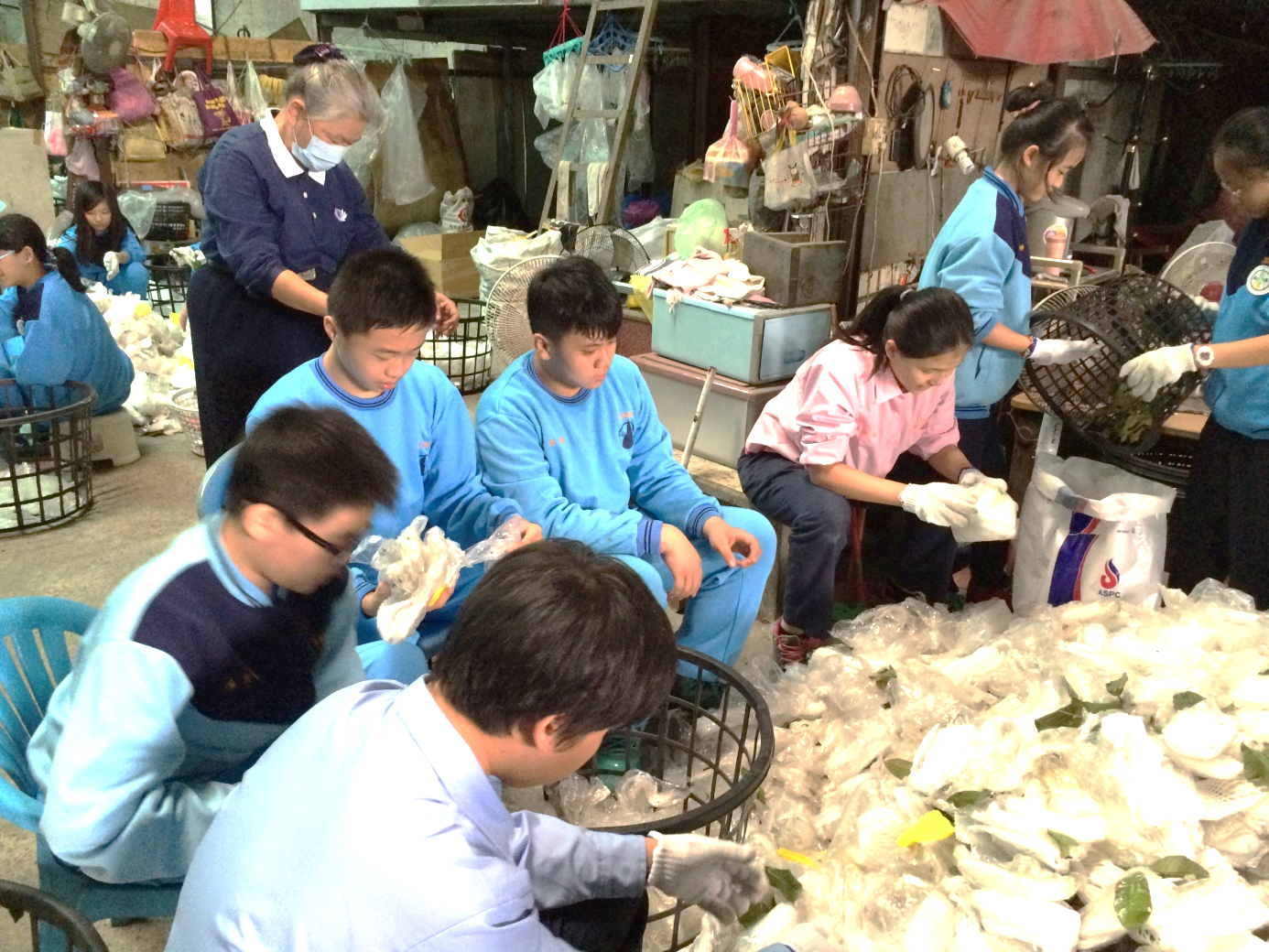 資源回收－地球只有一個
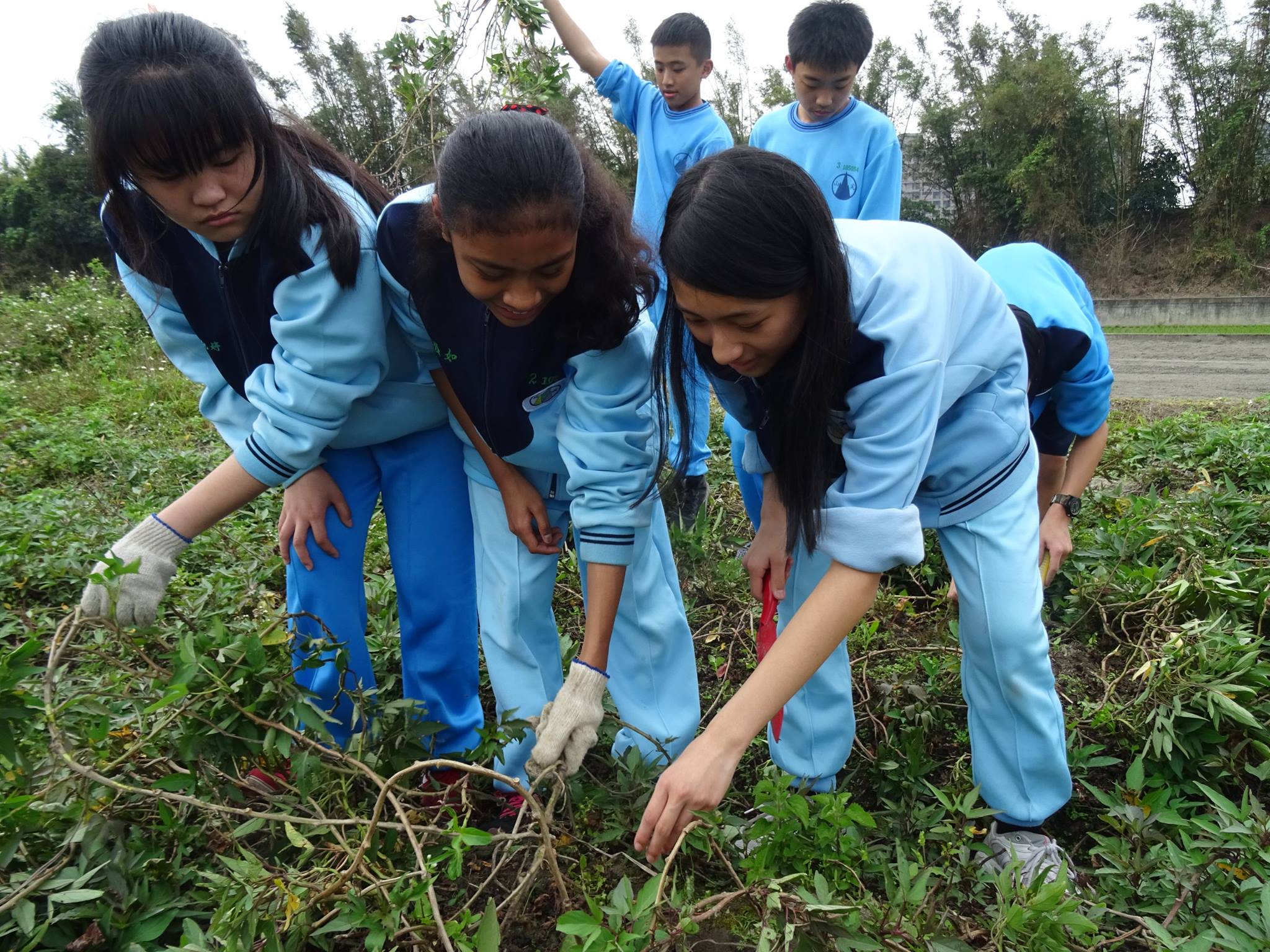 農園體驗－食農及環境教育融入
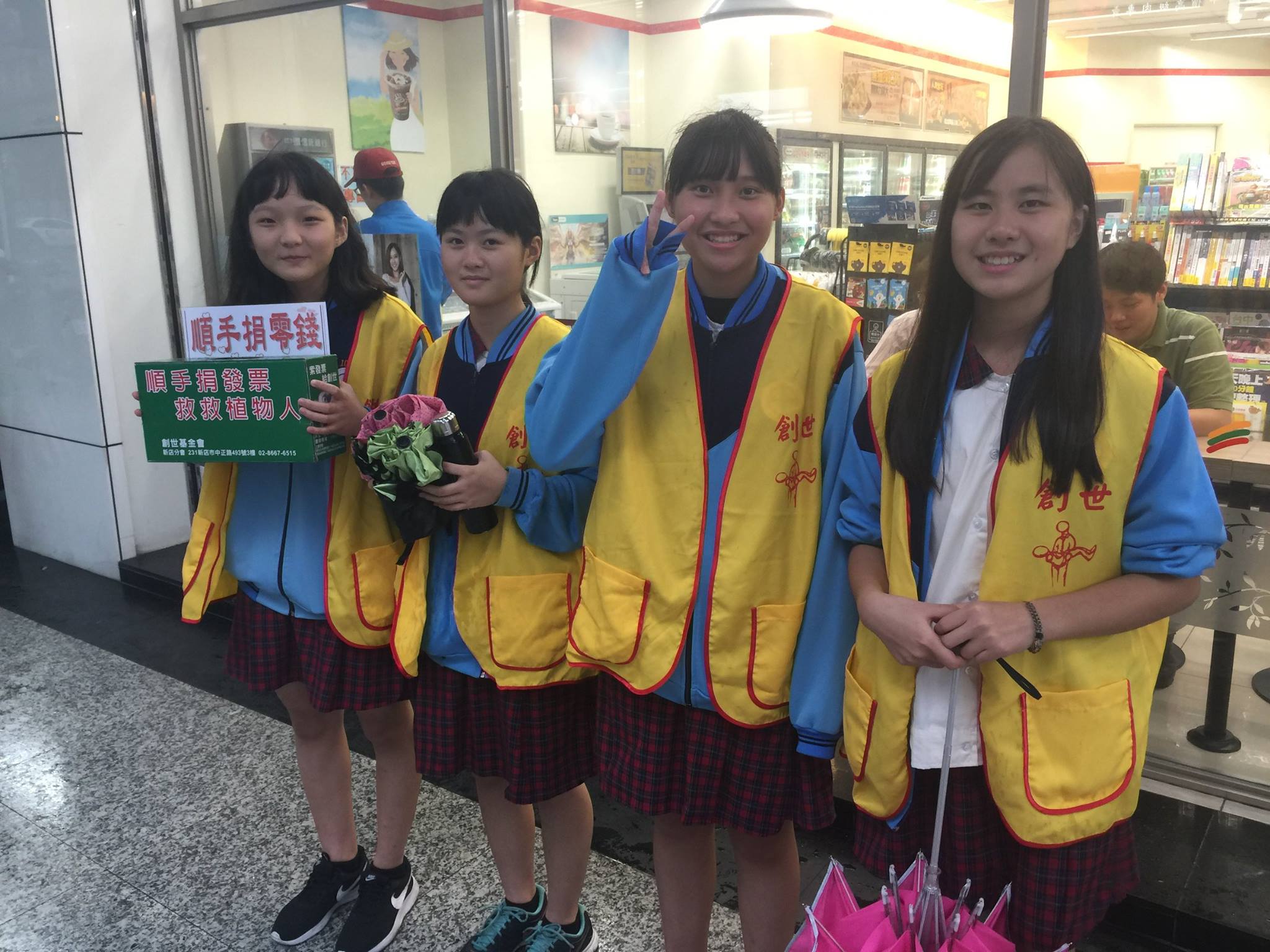 發票募集－創世基金會街頭募集
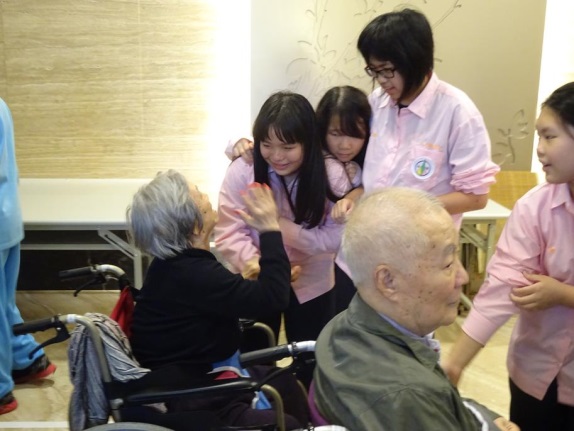 世代佈老－清福安養院服務
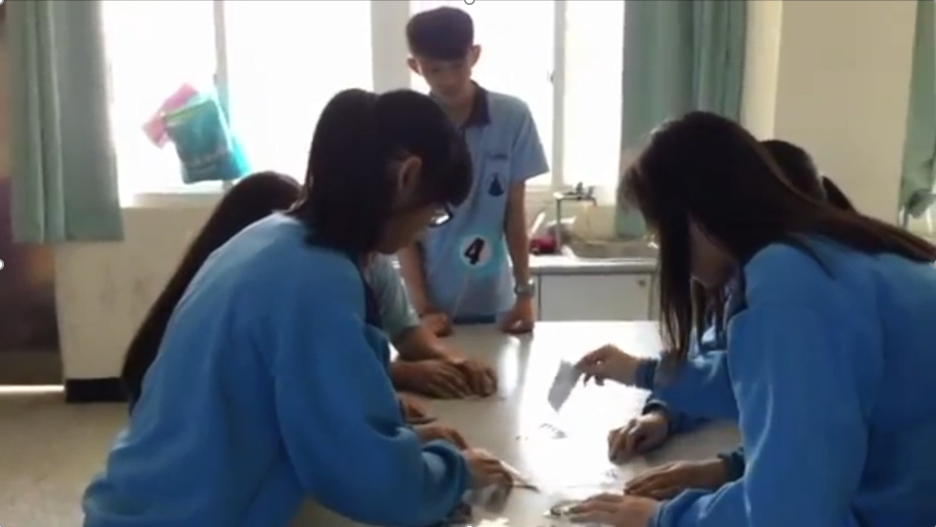 分站闖關－會考後校內活動志工
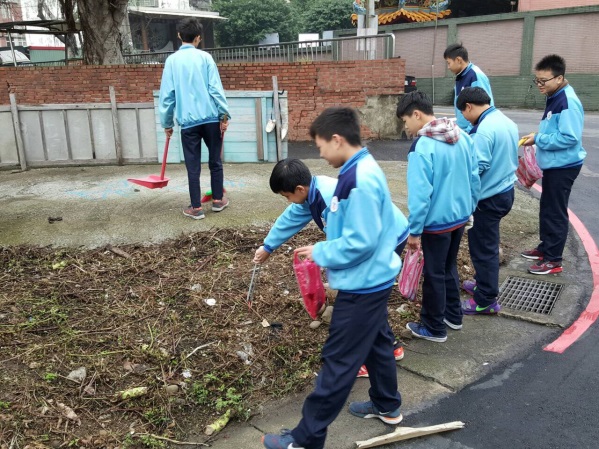 愛我家園－校園周邊及社區打掃
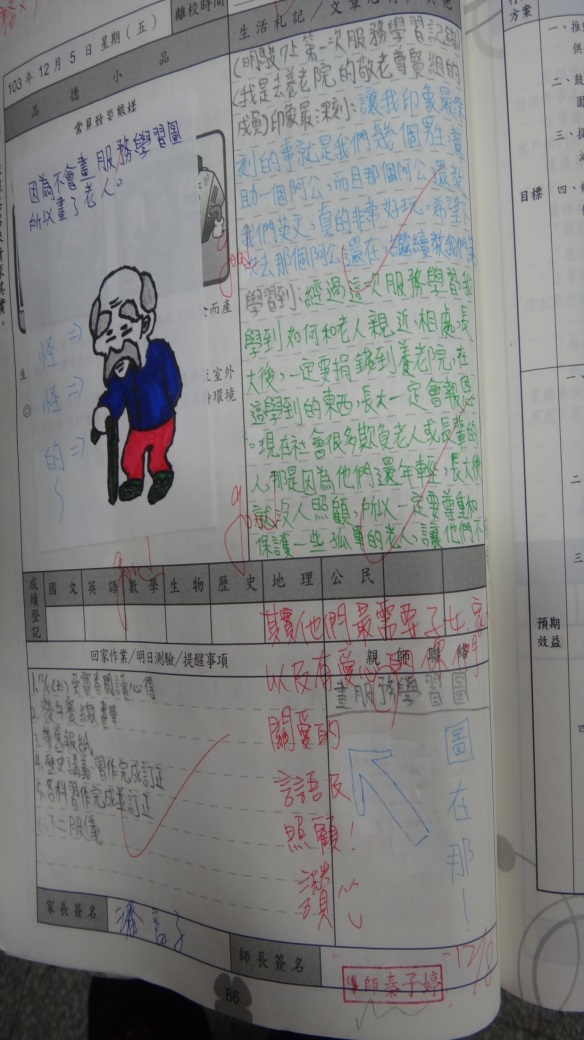 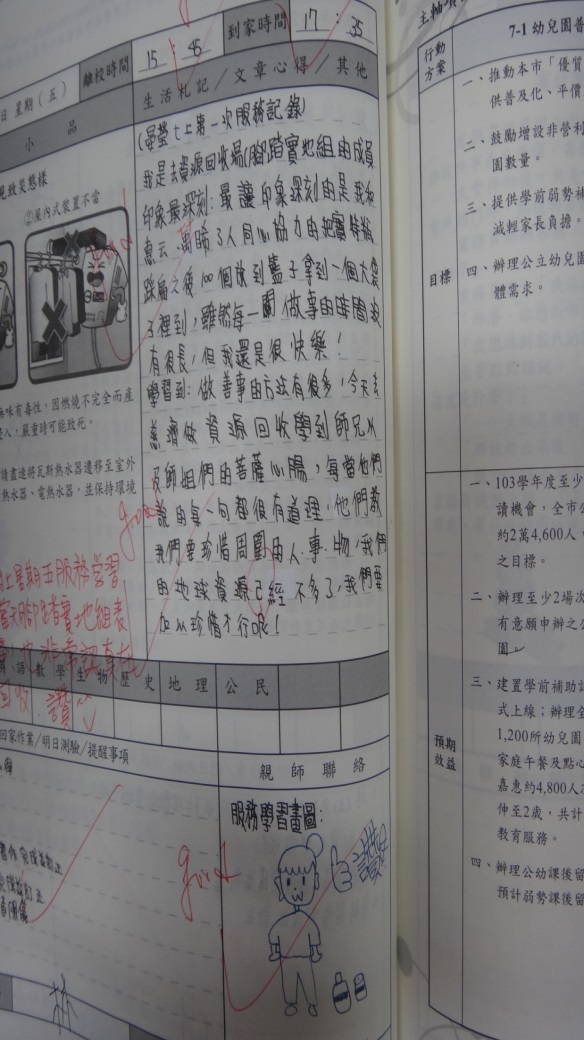 聯絡簿心得分享及反饋
感謝您的聆聽